OBRAZKOWY SŁOWNIK ORTOGRAFICZNY
Obrazkowy słownik ortograficzny  
to efekt pracy wszystkich uczniów, uczęszczających na zajęcia terapii pedagogicznej. Jest bardzo skuteczna metoda doskonalenia znajomości prawidłowej pisowni wyrazów z trudnościami ortograficznymi, do których nie można zastosować żadnej zasady ortograficznej. Dzięki pracy z wykorzystaniem obrazu aktywizujemy pamięć, umiejętność tworzenia skojarzeń,      a tym samym minimalizujemy ilość popełnianych błędów.
EFEKTY  NASZEJ PRACY 


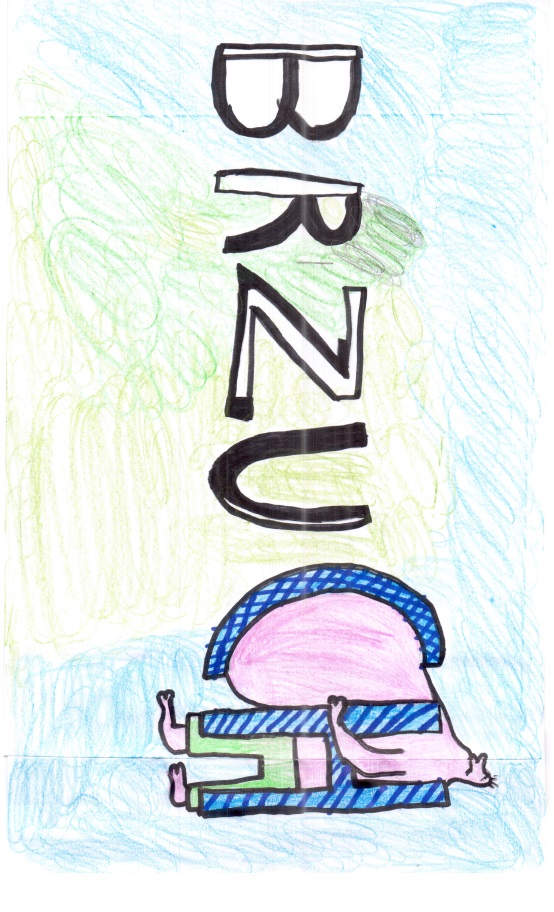 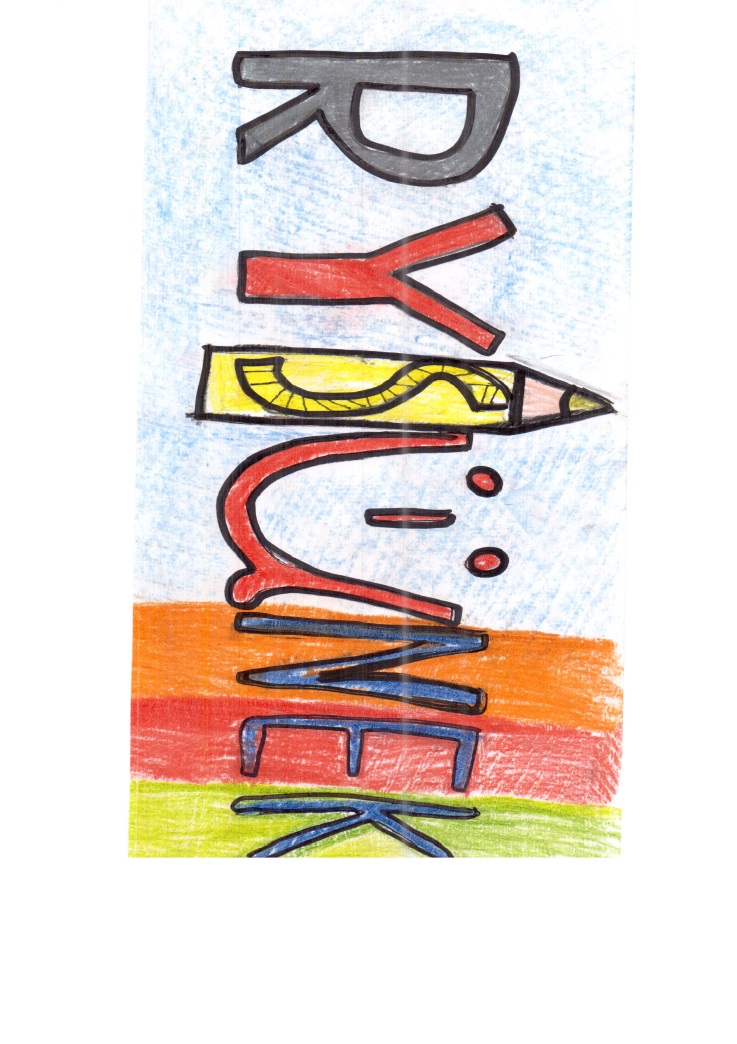 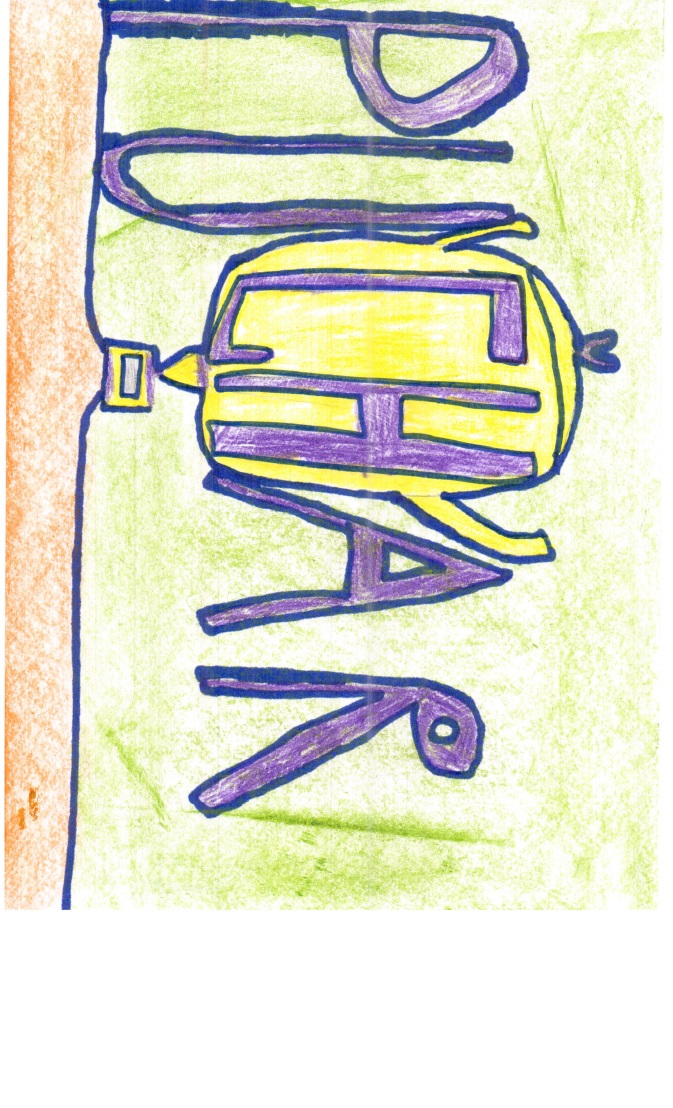 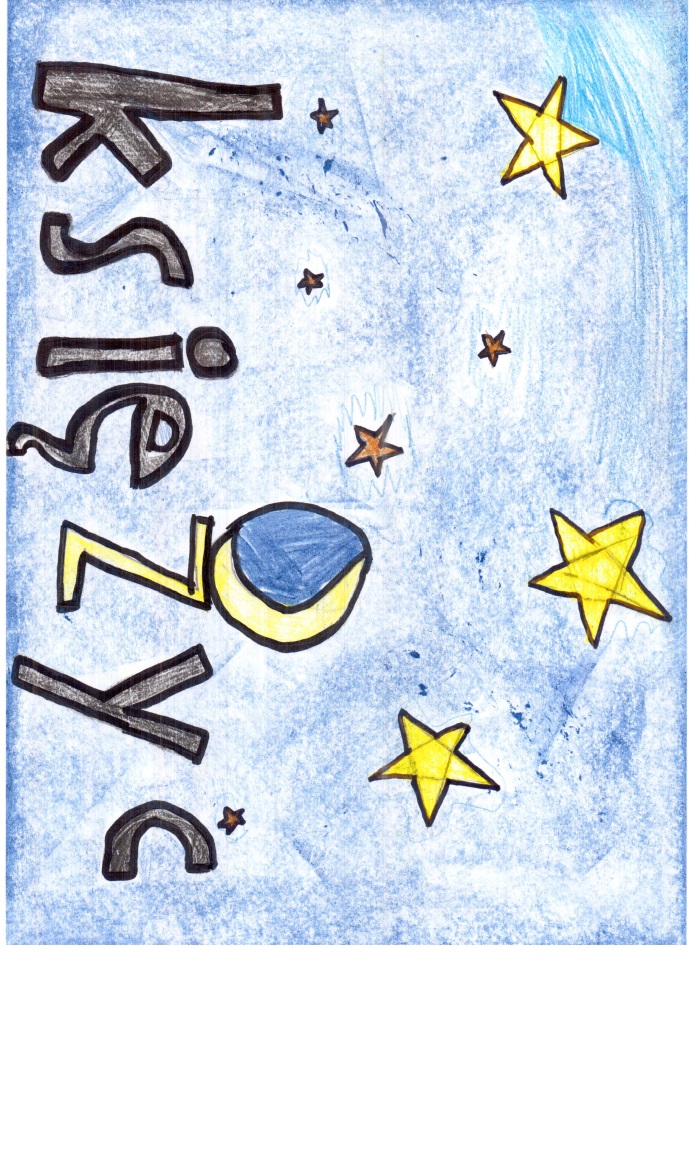 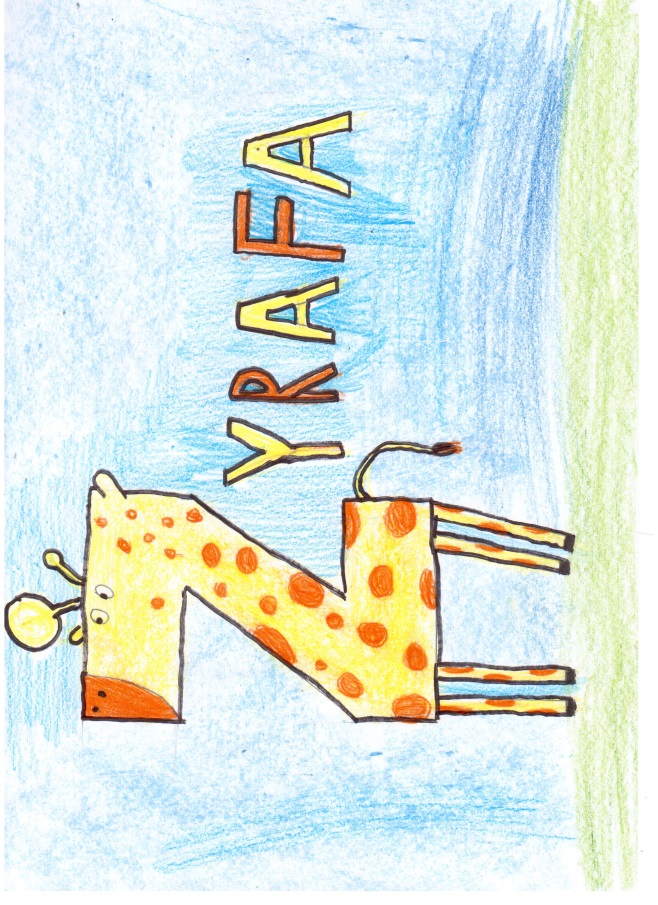 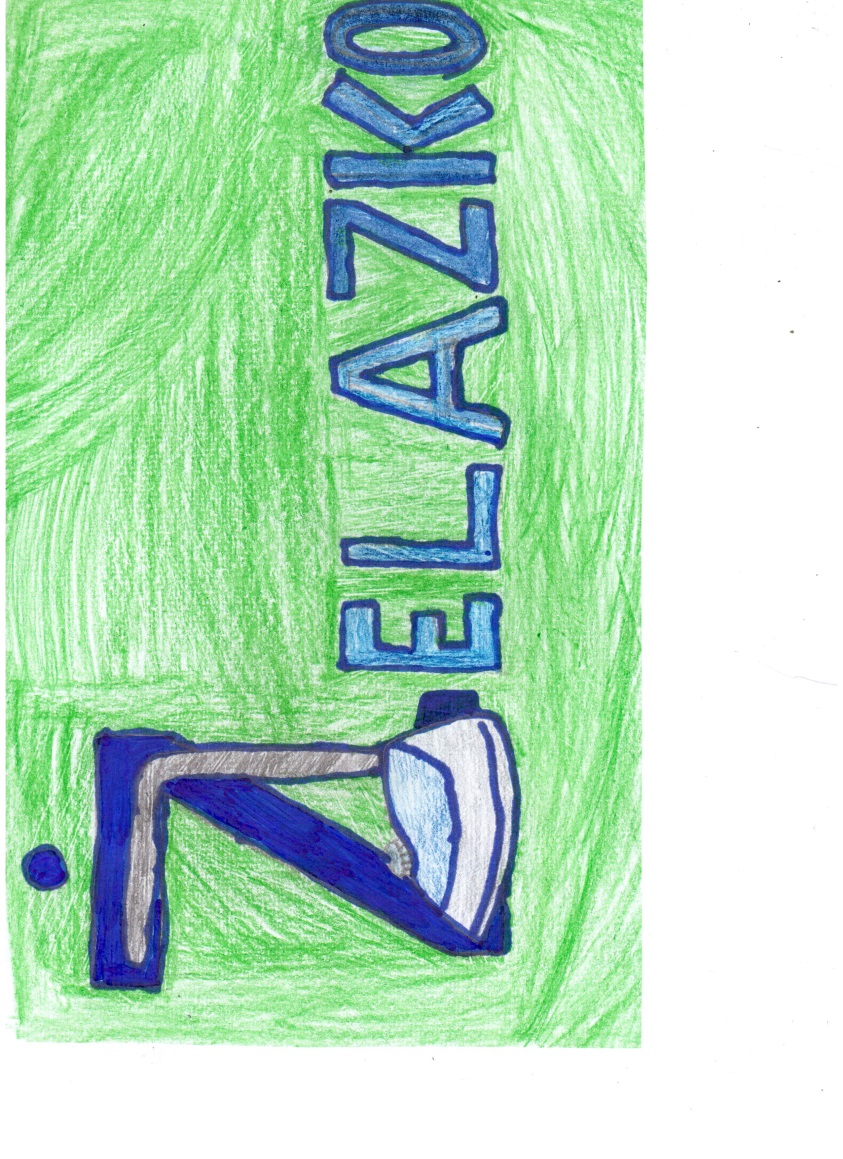 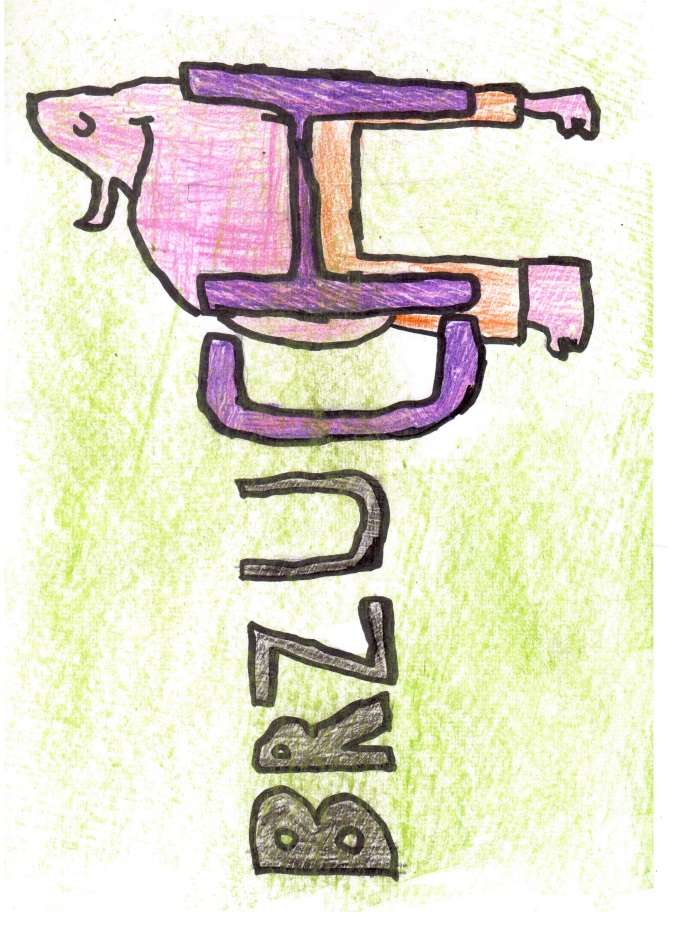 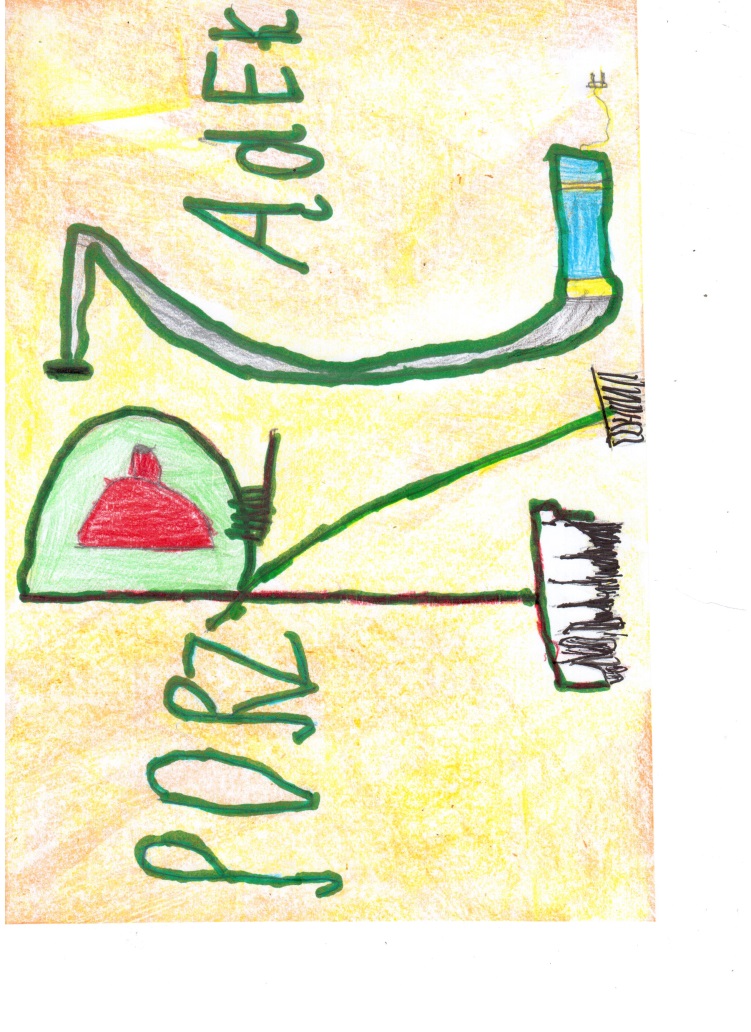 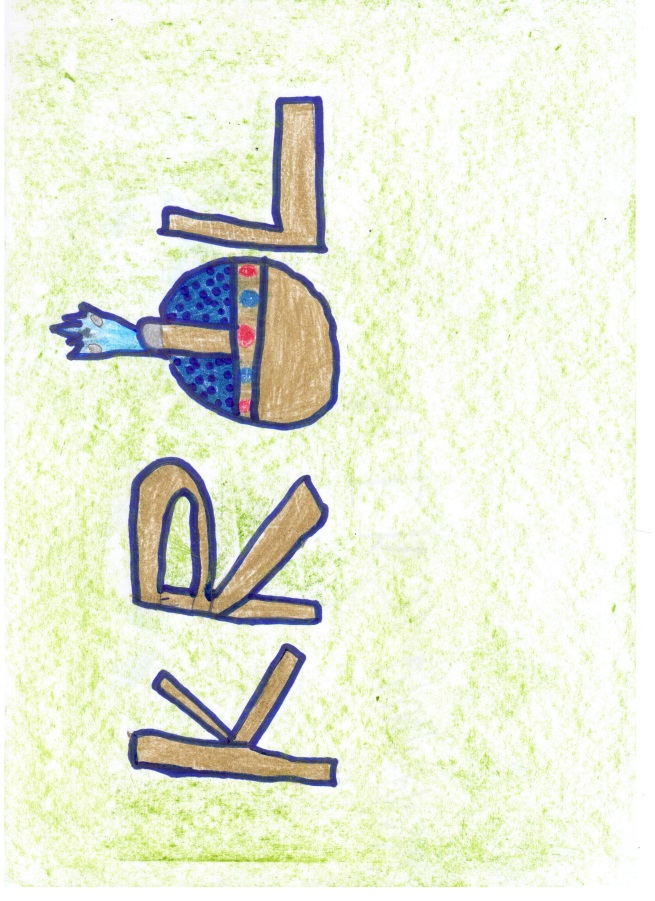 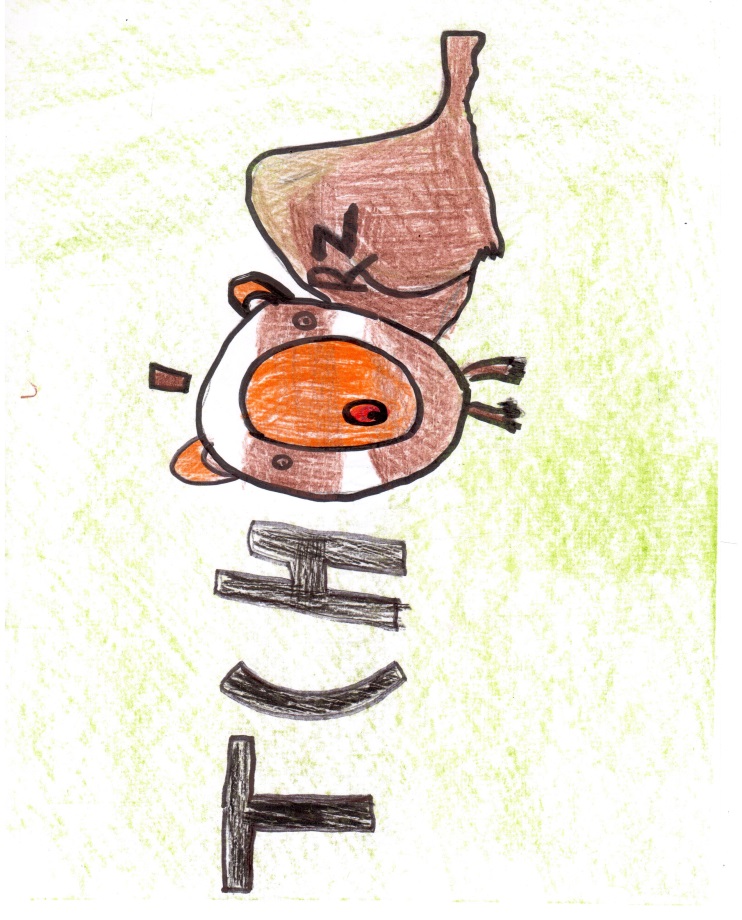 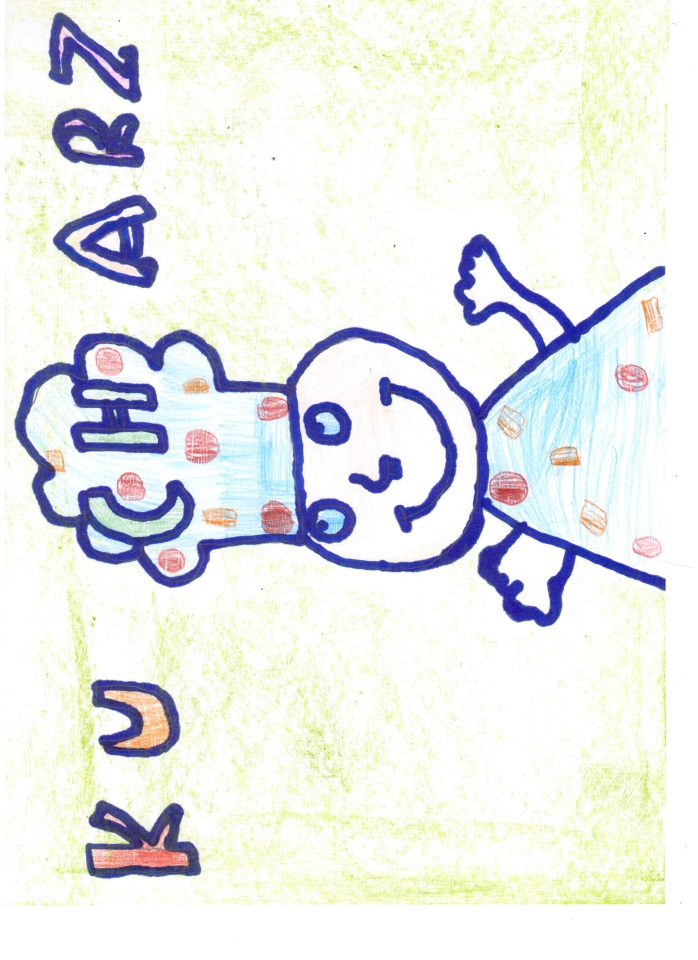 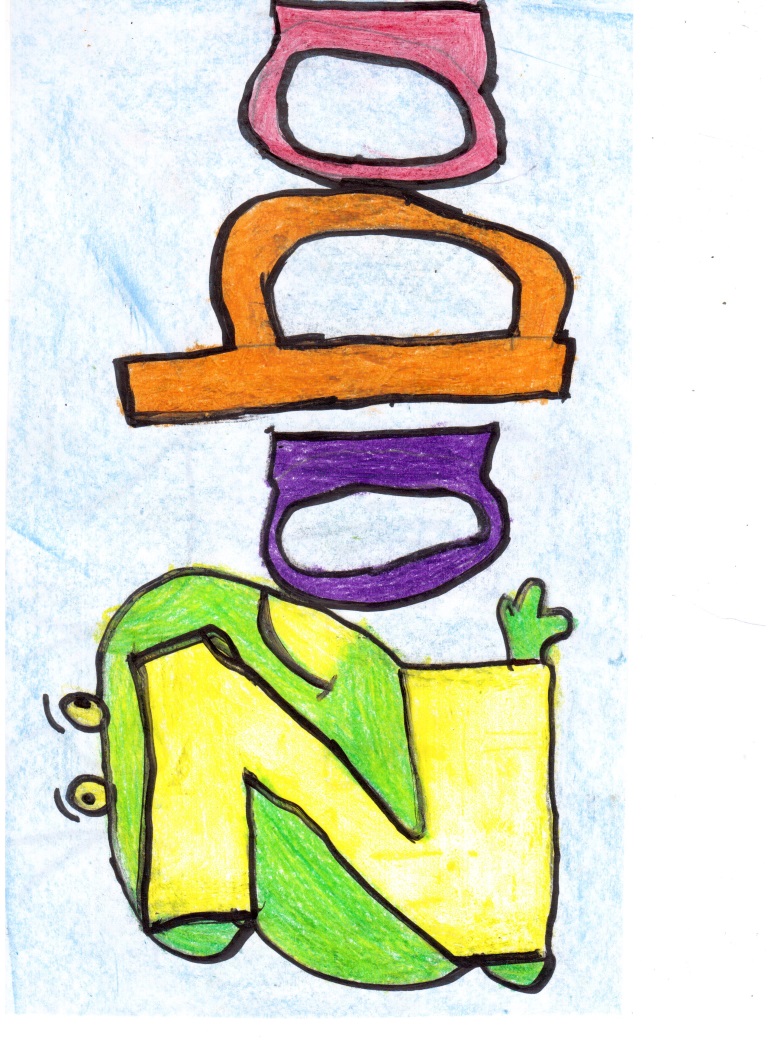 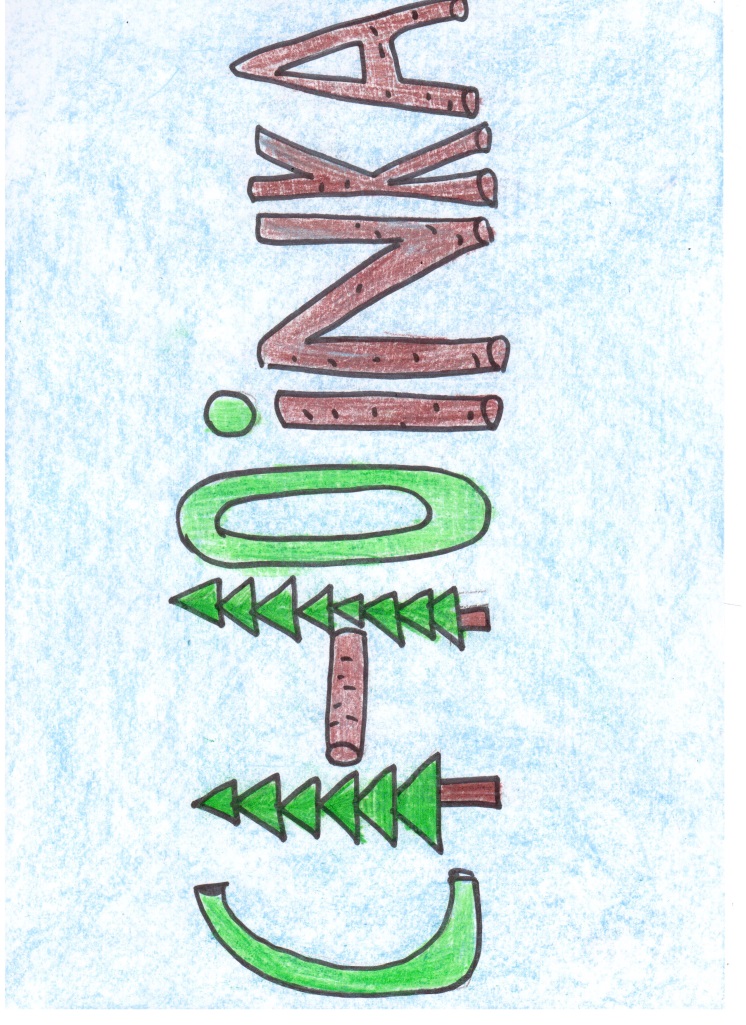 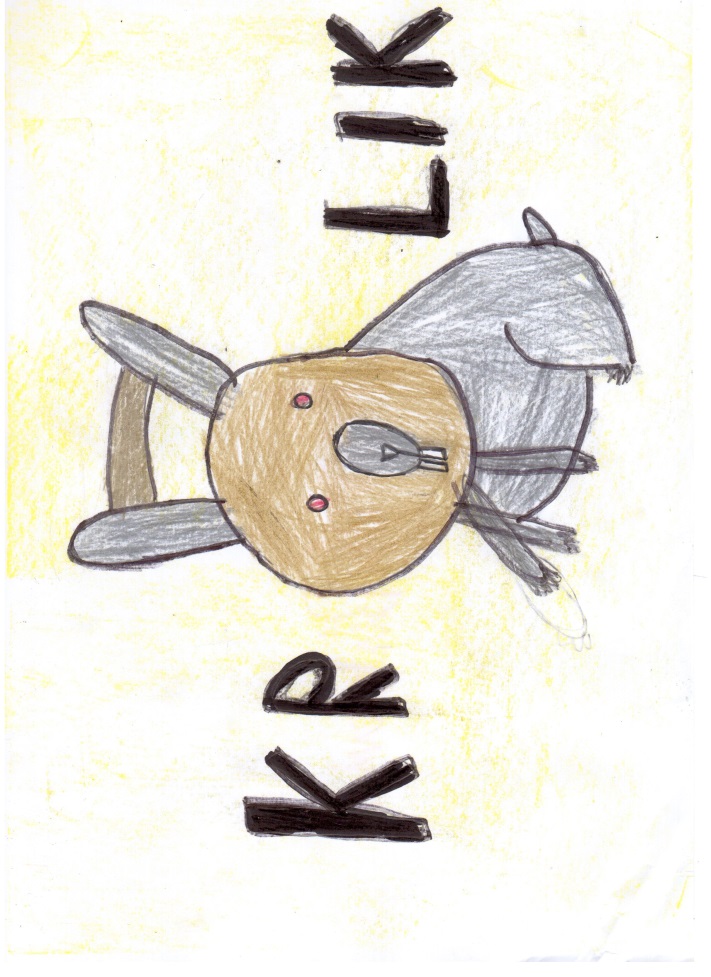 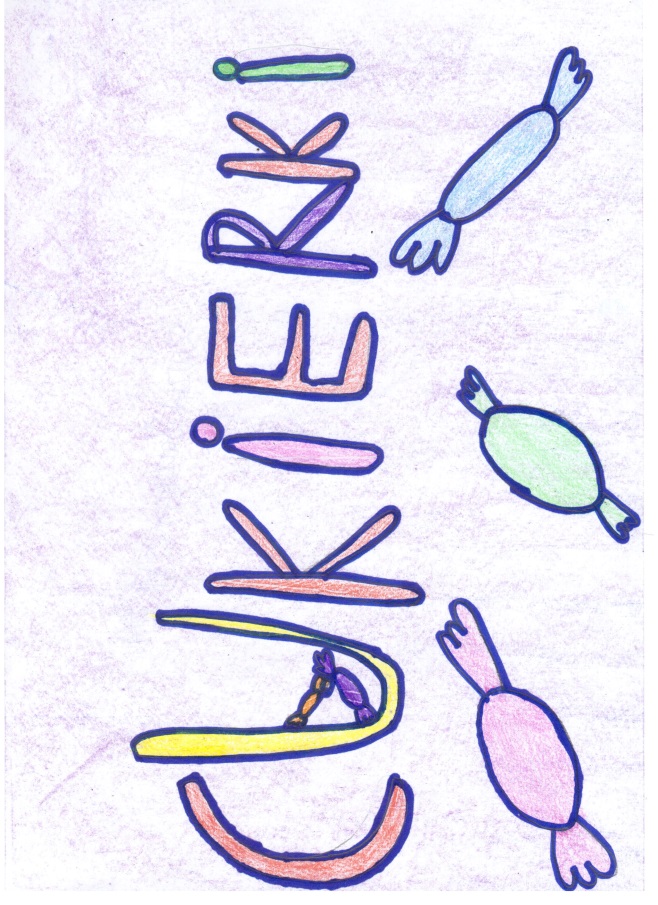 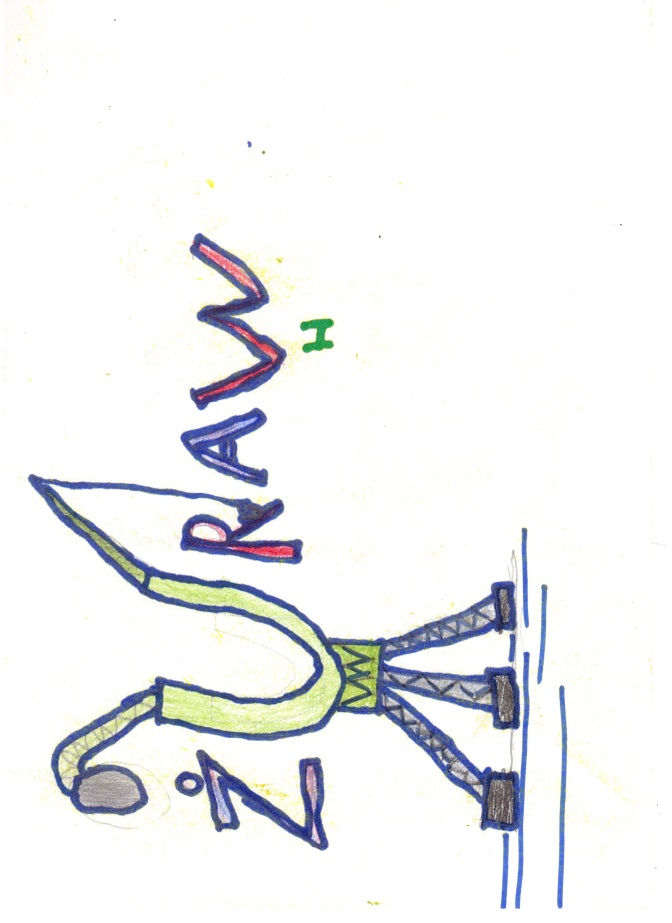 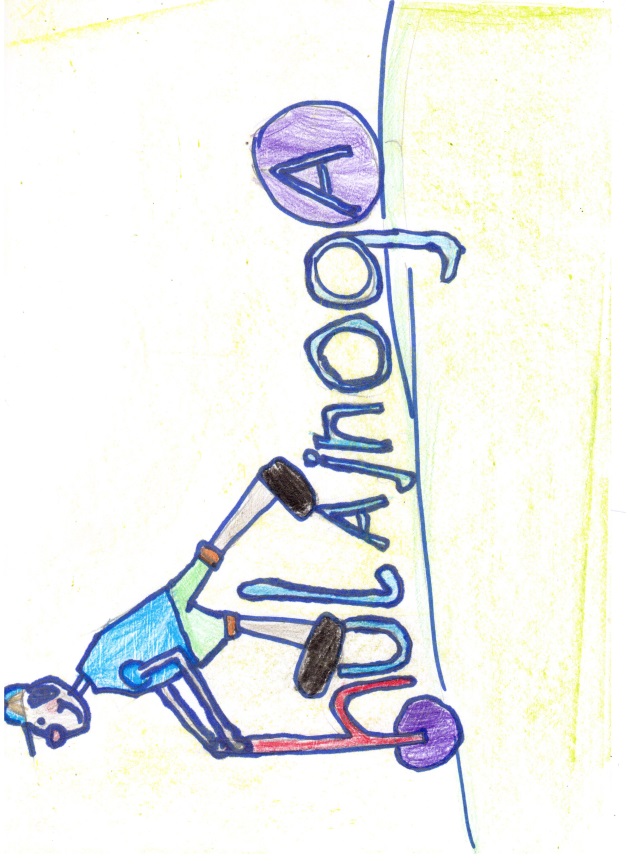 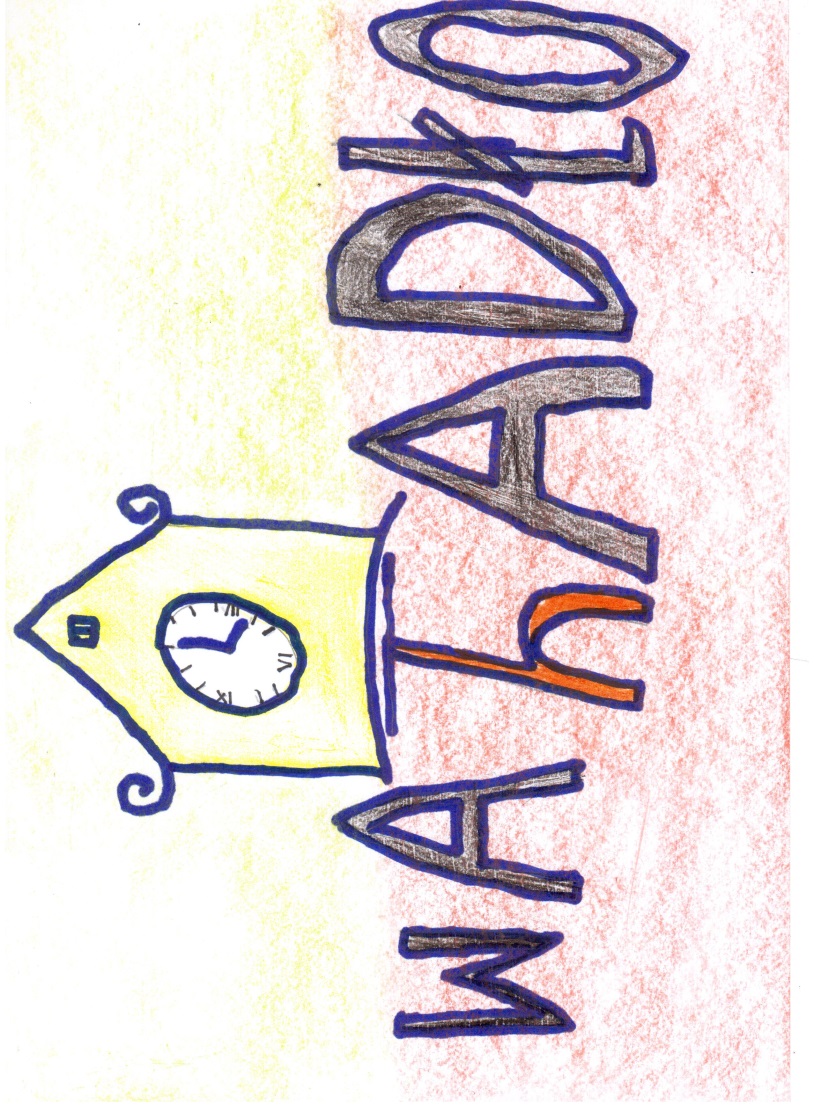 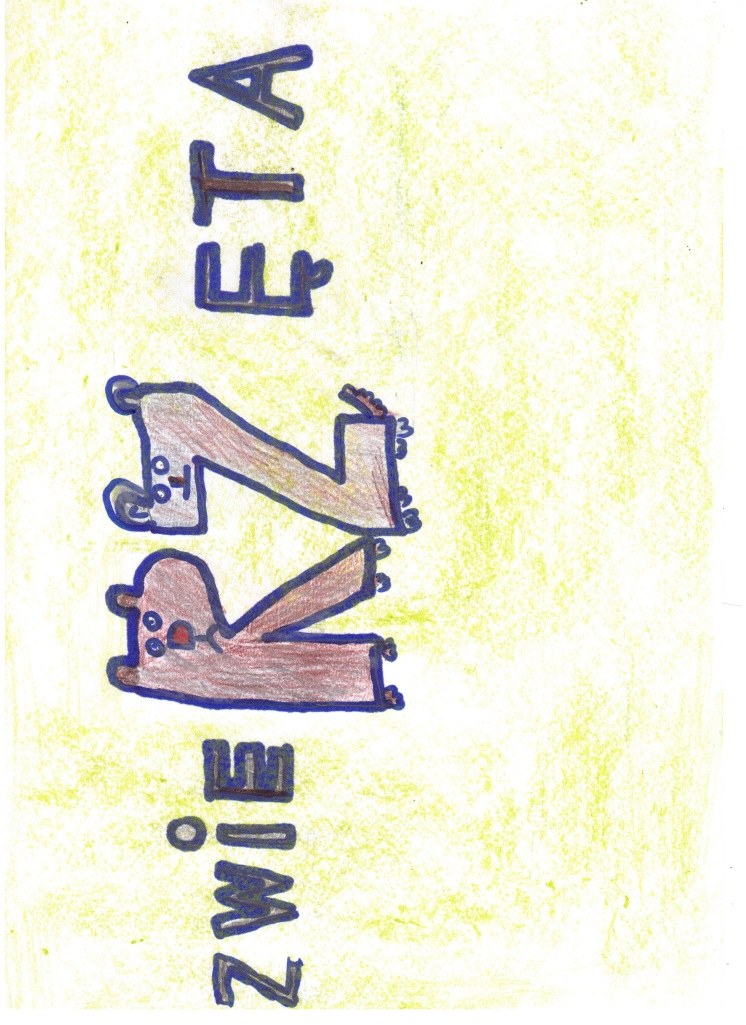 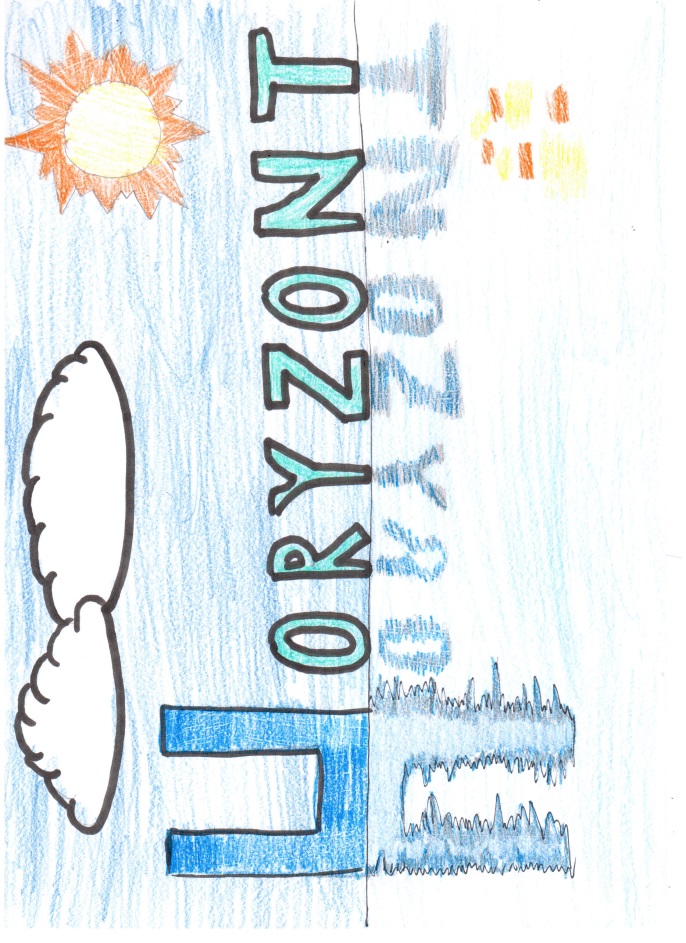 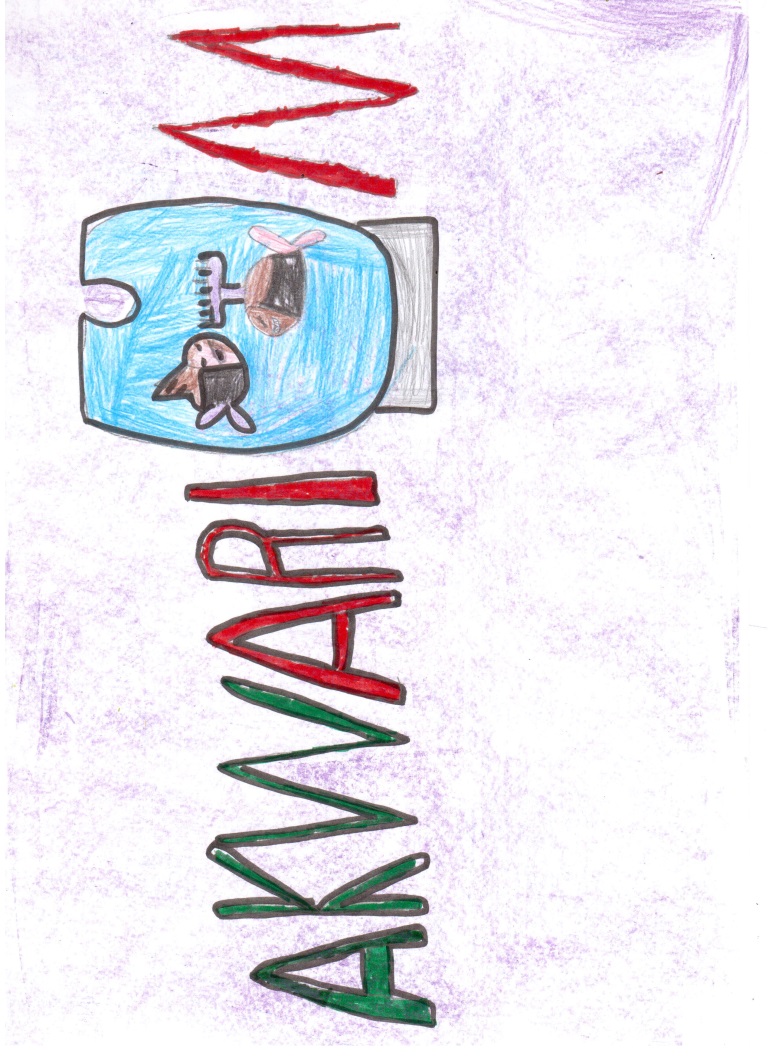 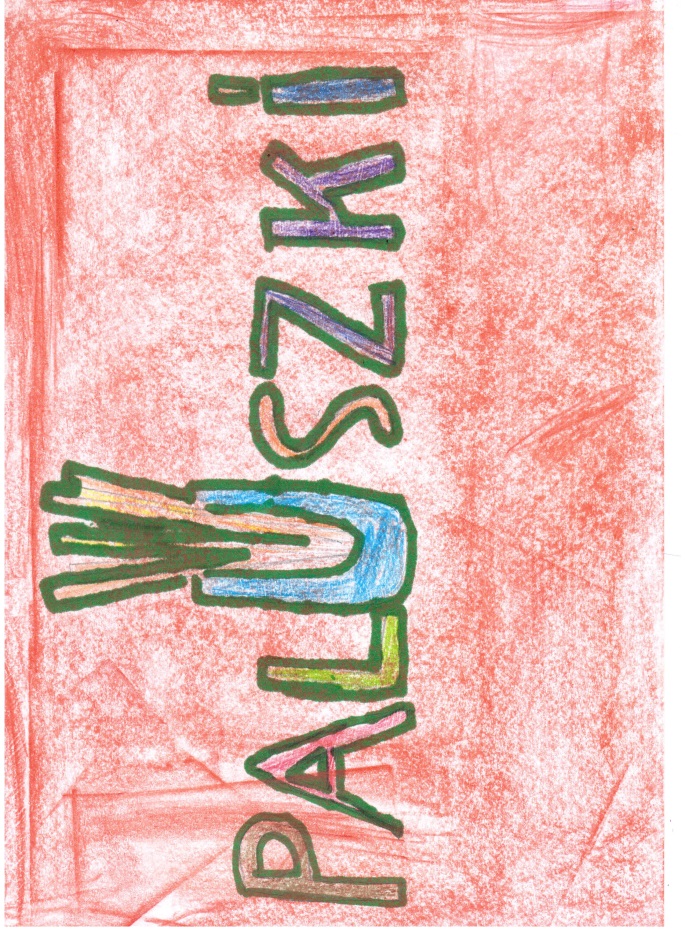 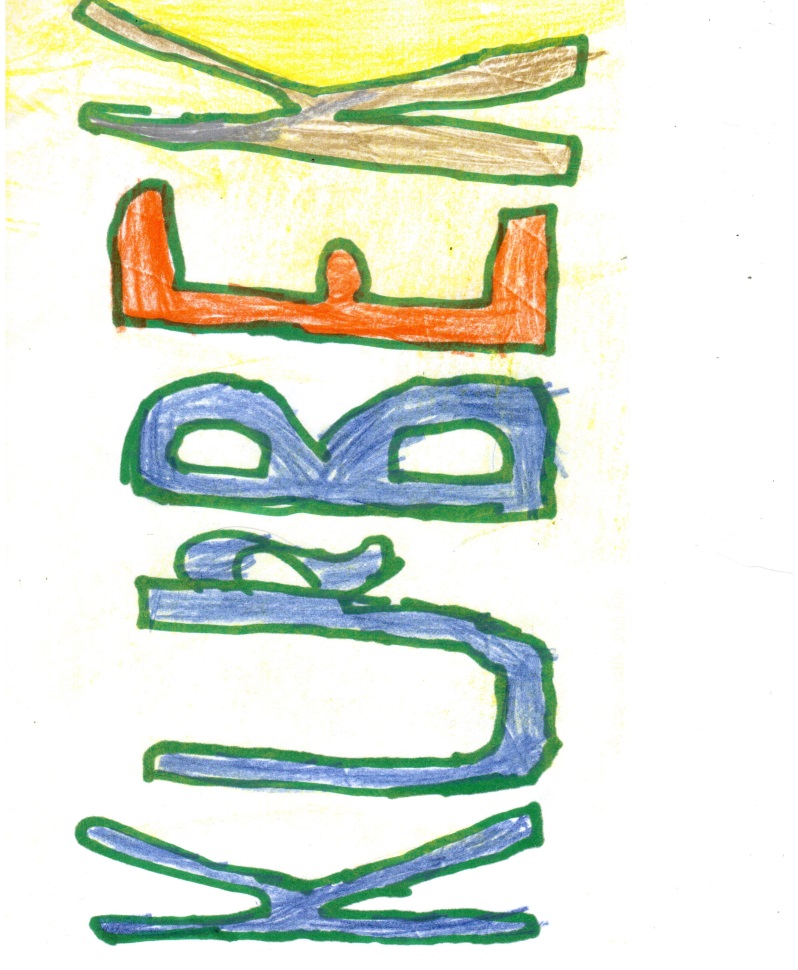 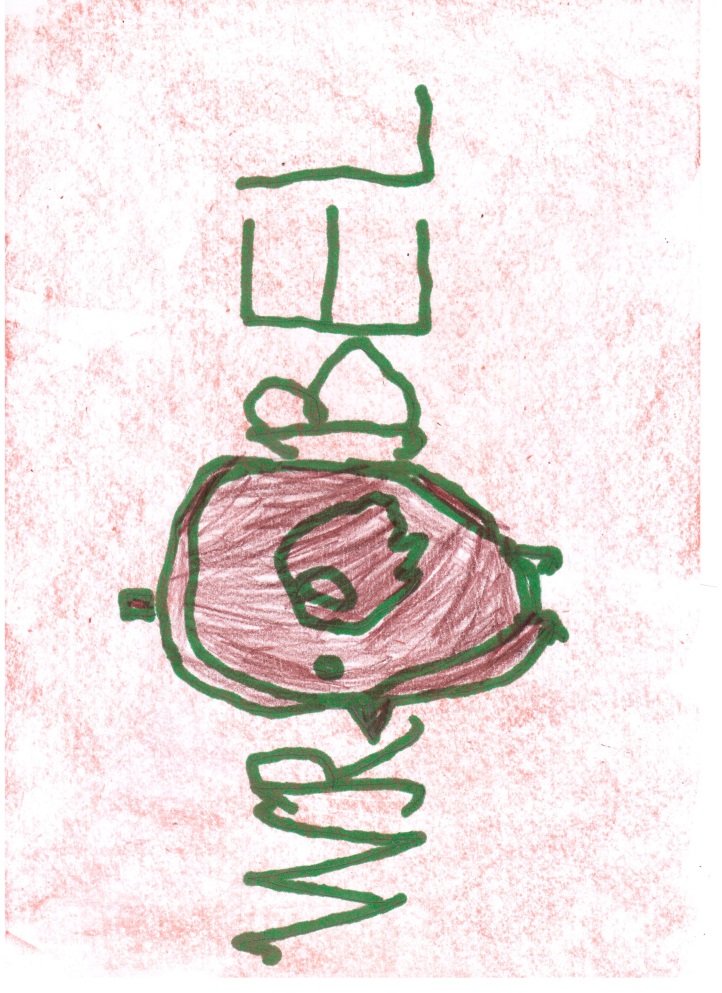